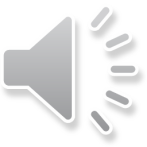 Integration of Artificial Intelligence in
 Data collection in 
Statistics South Africa

Presenter: Sibusiso Langatshe
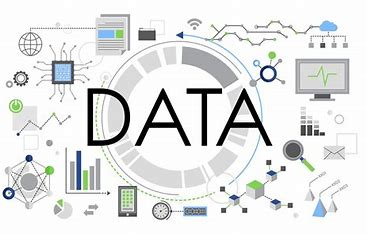 1
Presentation Outline
Introduction
Objectives
Benefits of AI Technology
Future
Conclusion
2
Introduction
Stats SA has been introducing technology by improving data collection process
By aligning its operational model with international best practices

This is by introducing innovations such as AI-powered case management, real-time monitoring tools, and GIS-integrated sampling 
Stats SA is taking critical steps toward a more integrated, efficient, and scalable survey system.

By introducing Integrated Operational Model (IOM) into field operations and data collection

The IOM is not merely a technical reform—it is a strategic enabler of Stats SA’s long-term vision for data modernization, institutional resilience, and evidence-based policy support.
3
Objectives
Expand Geographic Coverage: Offering detailed data collection at the district and local municipal levels.

Optimize Data Collection Techniques: Utilizing advanced technologies like AI-powered case management systems to enhance operational efficiency​.

Enhance the Master Sample: Using data from Census 2022 to create a more accurate, geo-referenced master sample that improves sampling precision​.
Integration ensures a seamless, technology-driven data collection model that supports South Africa’s goal of producing high-quality, timely, and locally relevant statistics
3
4
Benefits of Introducing AI Technology
Improved Efficiency through Multi-Survey Fieldworker Deployment

The single-surveyor model allows Stats SA to consolidate field resources, reducing the number of personnel required per PSU.

This reduces duplication of effort, minimizes scheduling conflicts, and improves continuity in data collection.

It also enables better workload distribution when integrated with GIS-based routing systems.
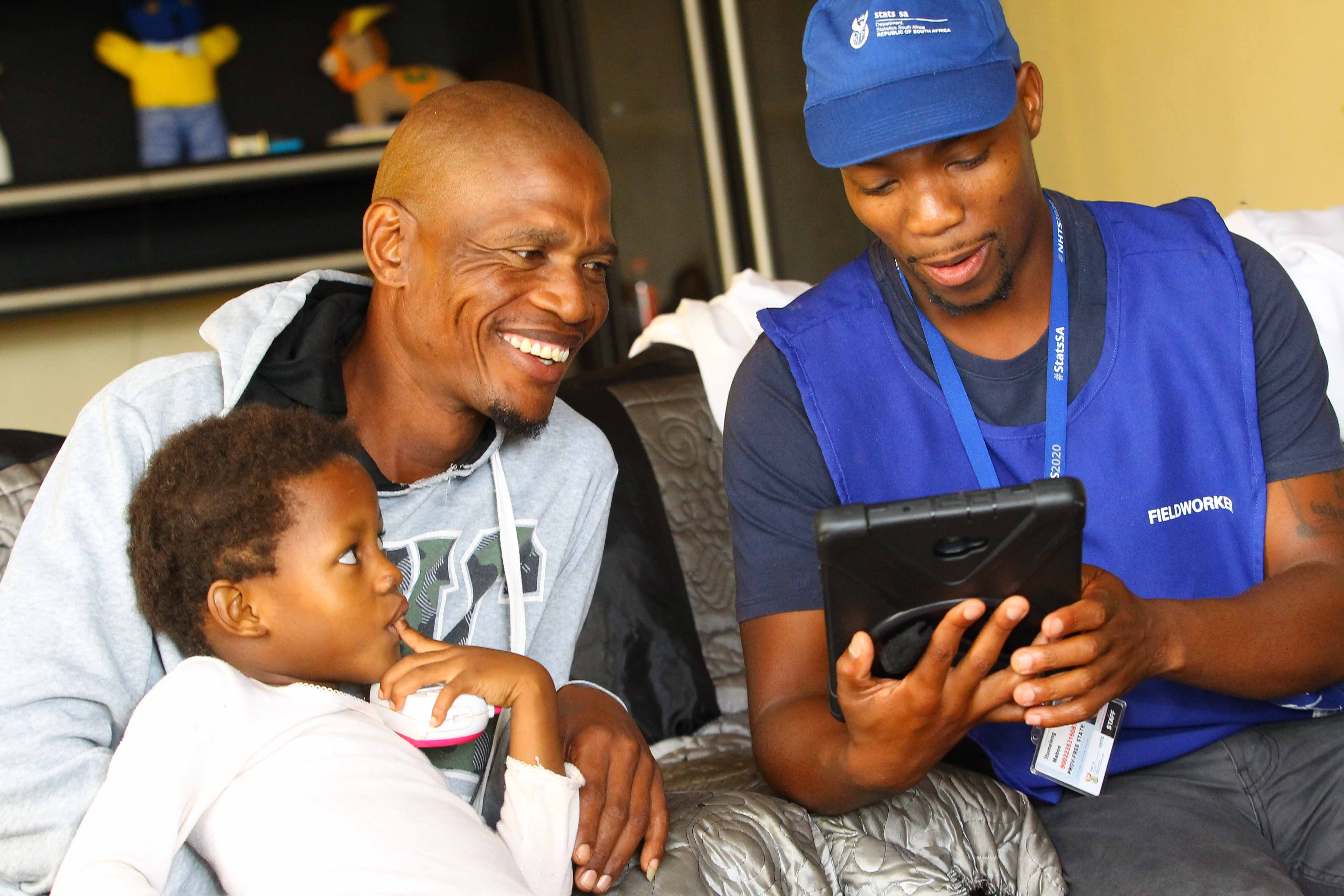 5
5
Benefits of Introducing AI Technology
Marginal Reduction in Training Costs

The IOM model introduces some training efficiencies by replacing the need for separate sessions across survey teams with integrated training programmes.

A single SO is trained once to administer multiple instruments, reducing duplicated instructional hours, travel costs for training, and accommodation needs.

This results in a modest reduction in training expenditure; however, the need for specialized content, practical simulation modules, and refresher training for complex multi-survey handling offsets some of these gains
5
Benefits of Introducing AI Technology
Enhanced Data Accuracy through Computer Assisted Personal Interview (CAPI)

The use of CAPI reduces manual errors, improves real-time validation, and facilitates faster data transmission.

This directly improves data reliability and timeliness—especially important in longitudinal or repeated surveys under the CPS framework.
5
Benefits of Introducing AI Technology
Navigation and Sampling Efficiency through GIS Tools
GIS-based sampling supports more accurate PSU targeting, reduces duplication, and facilitates better spatial workload balancing.
However, challenges persist in rural areas where GPS accuracy is low and travel distances between sampled households remain substantial
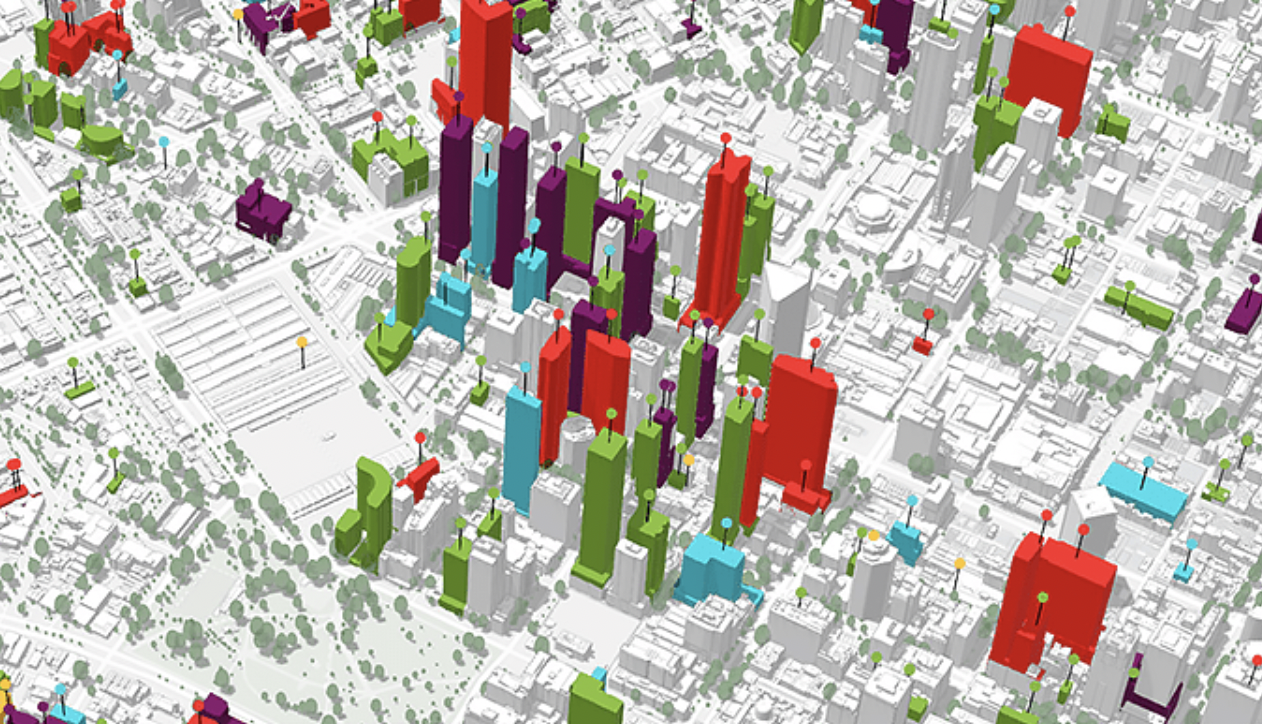 5
Going Forward (Future)
Work together with private sector 
Adopt international standards used in other countries and in South Africa (SDI Act 2003 no. 54)
Also look at cost effective technology that can reduce human error 
Test the use of drones in data collection especially in Informal settlement and areas that are hard to reach
Remote sensing technology
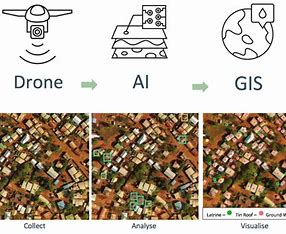 6
Conclusion
The IOM directly supports Stats SA’s Strategic Vision for Data Collection by:
Modernizing household surveys through AI-driven data collection and real-time monitoring tools​.

Enhancing data quality and reducing response times by leveraging integrated case management systems

Minimizing operational costs through the elimination of redundant field visits and digitalizing survey methods

Increasing flexibility and adaptability in survey operations to respond effectively to evolving data needs.
7
Contact
For any queries and challenges, contact the following Stats SA Officials:
Sibusiso Langatshe
SibusisoL@statssa.gov.za 
082 676 9609 


Sibusiso Nyuswa
SibusisoNy@statssa.gov.za
066 802 1552
11
Thank you
12